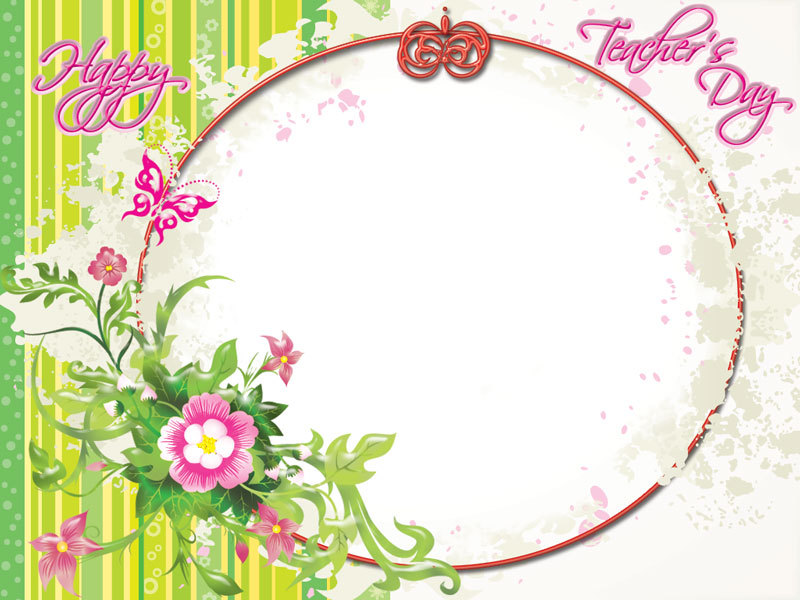 Xin chào mừng thầy, cô và các em học sinh
Môn:  Tiếng Việt
GV: Nguyễn Thị Kim Châu
Tiếng Việt (tiết 117) Bài 10E:
Nghe – nói
Đóng vai các con vật trong tranh.
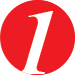 Lướt ván thôi!
Chuột nhắt ơi!
Trời đất ơi!
Cá dữ nuốt tôi!
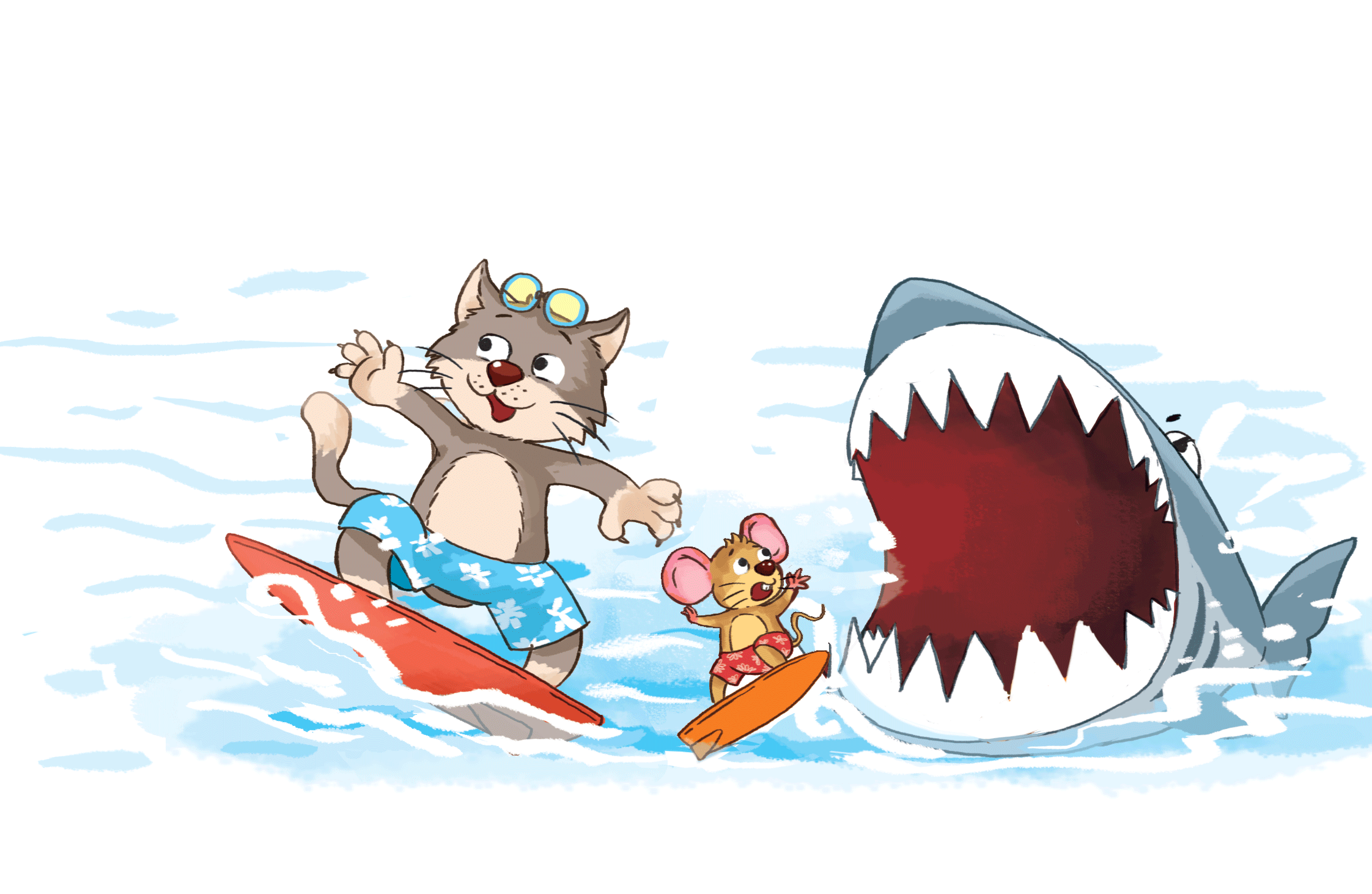 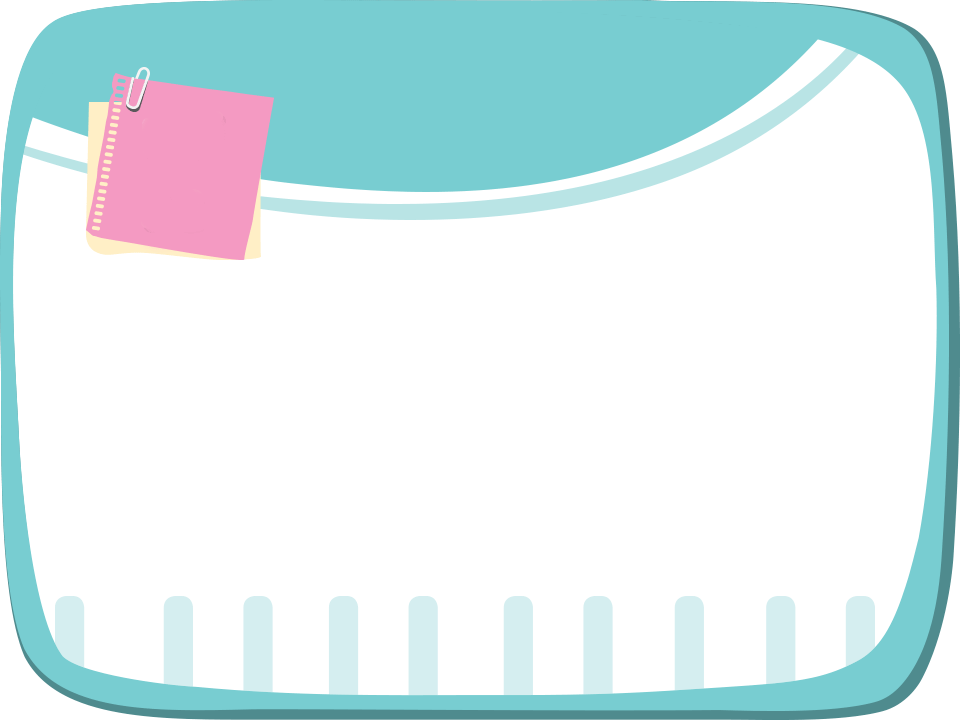 Bài
10E
uôt   ươt
Thứ sáu ngày 15 tháng 11 năm 2024
uôt   ươt
Tiếng việt (tiết 117)Bài 10E:
uôt
ch
.
chuột
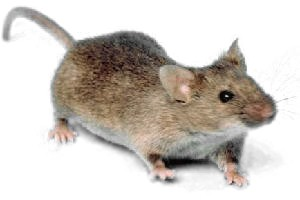 Thứ sáu ngày 10 tháng 11 năm 2024
uôt   ươt
Tiếng việt (tiết 117)Bài 10E:
chuột nhắt
ch
uôt
.
chuột
Thứ sáu ngày 15 tháng 11 năm 2024
uôt   ươt
Tiếng việt (tiết 117)Bài 10E:
chuột nhắt
ươt
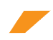 uôt
ch
l
.
lướt
chuột
Thứ sáu ngày 15 tháng 11 năm 2024
uôt   ươt
Tiếng việt (tiết 117)Bài 10E:
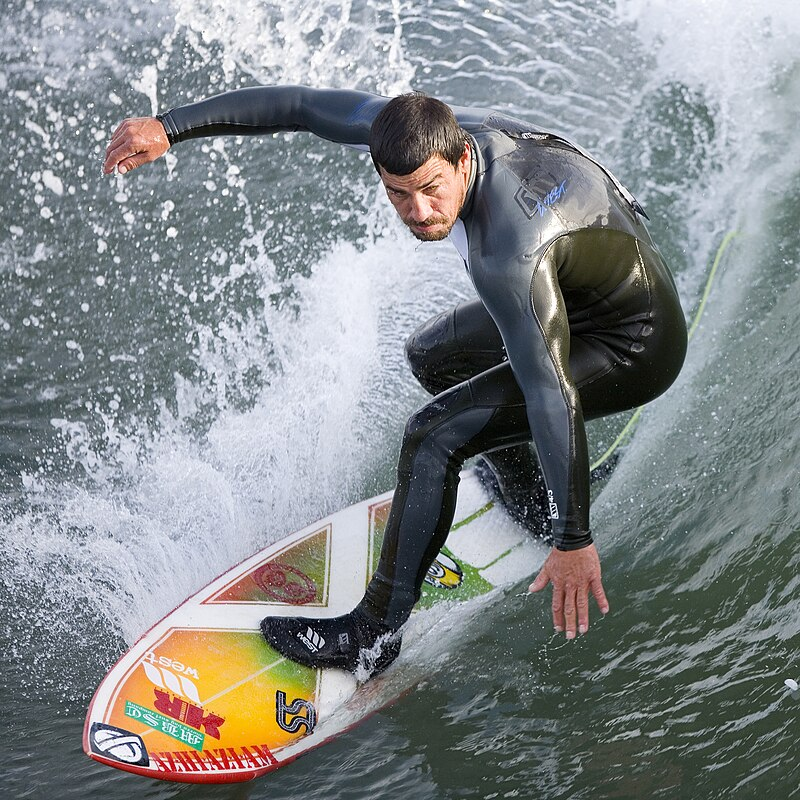 Thứ sáu ngày 15 tháng 11 năm 2024
uôt   ươt
Tiếng việt (tiết 117)Bài 10E:
lướt ván
chuột nhắt
ươt
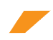 uôt
ch
l
.
lướt
chuột
Thứ sáu ngày 15 tháng 11 năm 2024
uôt   ươt
Tiếng việt (tiết 117)Bài 10E:
rượt đuổi
cầu trượt
buốt giá
Thứ sáu ngày 15 tháng 11 năm 2024
uôt   ươt
Tiếng việt (tiết 117)Bài 10E:
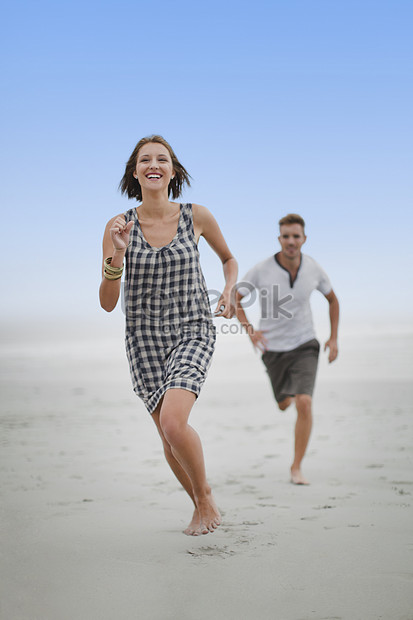 rượt đuổi
Thứ sáu ngày 15 tháng 11 năm 2024
uôt   ươt
Tiếng việt (tiết 117)Bài 10E:
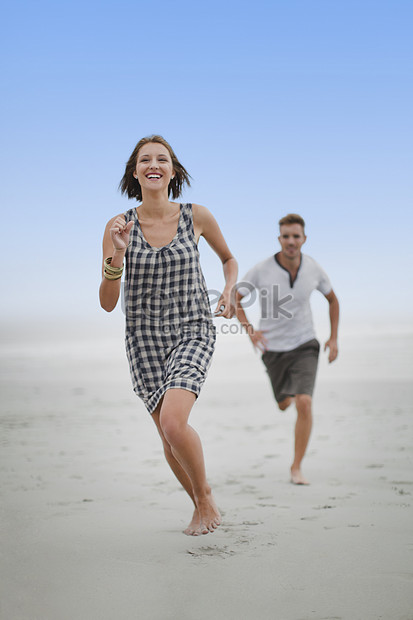 rượt đuổi
Thứ sáu ngày 15 tháng 11 năm 2024
uôt   ươt
Tiếng việt (tiết 117)Bài 10E:
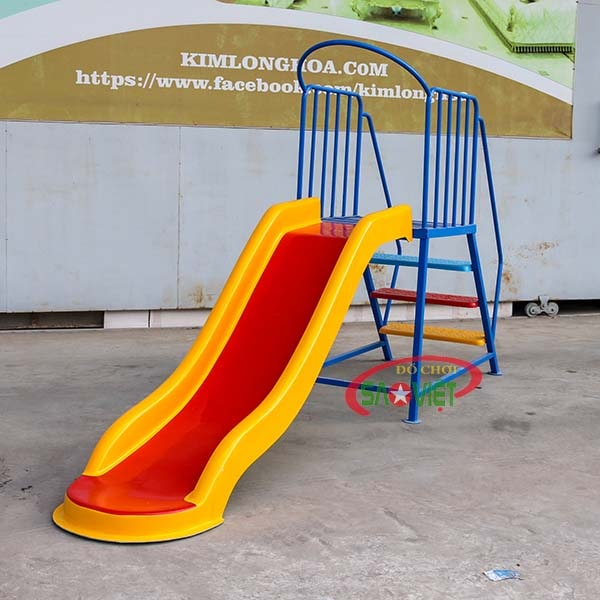 cầu trượt
Thứ sáu ngày 15 tháng 11 năm 2024
uôt   ươt
Tiếng việt (tiết 117)Bài 10E:
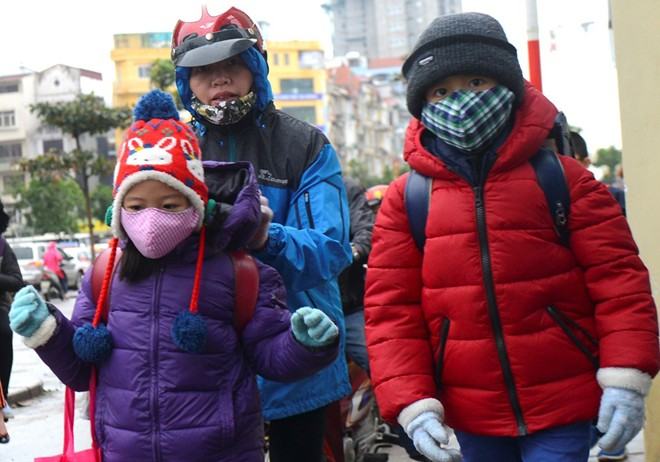 buốt giá
Thứ sáu ngày 15 tháng 11 năm 2024
uôt   ươt
Tiếng việt (tiết 117)Bài 10E:
rượt đuổi
cầu trượt
buốt giá
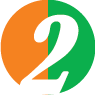 Đọc
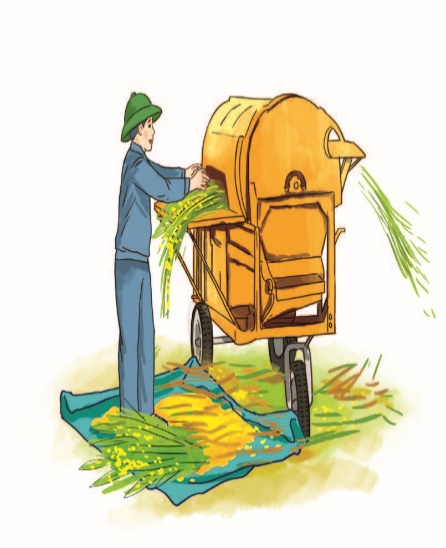 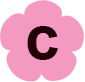 tuốt lúa
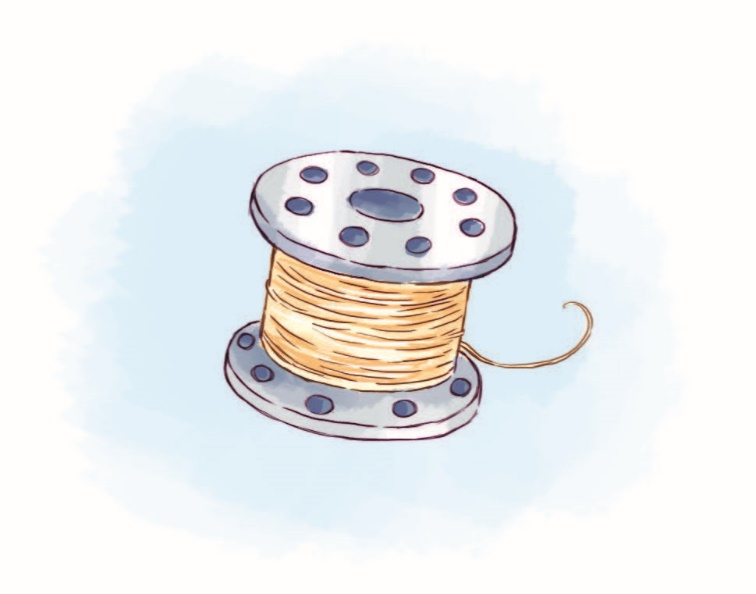 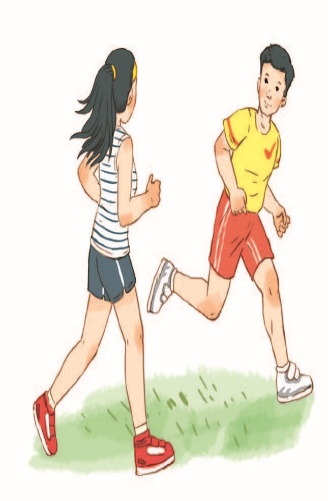 vượt lên
suốt chỉ
Thứ sáu ngày 15 tháng 11 năm 2024
uôt   ươt
Tiếng việt (tiết 117)Bài 10E:
lướt ván
chuột nhắt
ươt
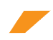 uôt
ch
l
.
lướt
chuột
Thứ sáu ngày 15 tháng 11 năm 2024
uôt   ươt
Tiếng việt (tiết 117)Bài 10E:
rượt đuổi
cầu trượt
buốt giá
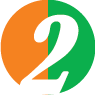 Đọc
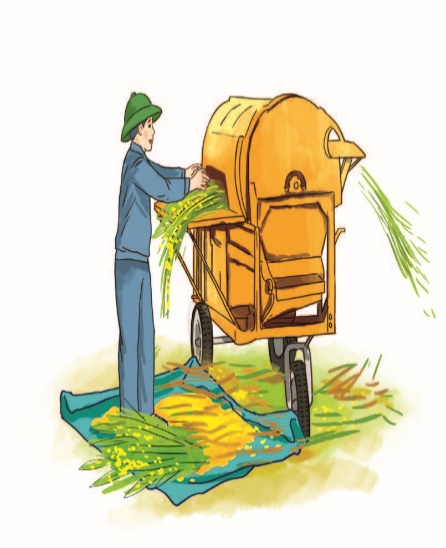 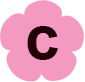 tuốt lúa
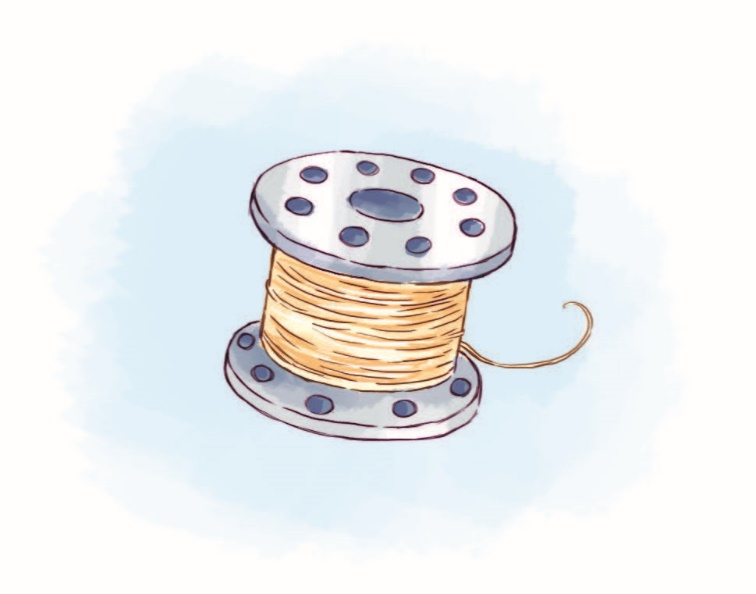 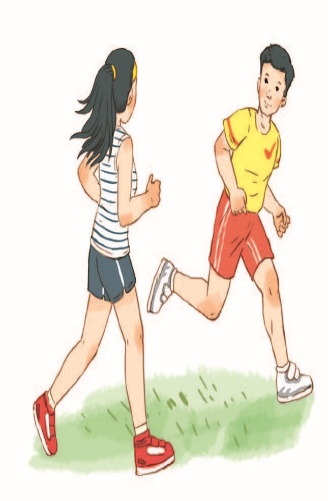 vượt lên
suốt chỉ
CHÚC CÁC EM CHĂM NGOAN, HỌC GIỎI!
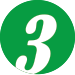 Viết
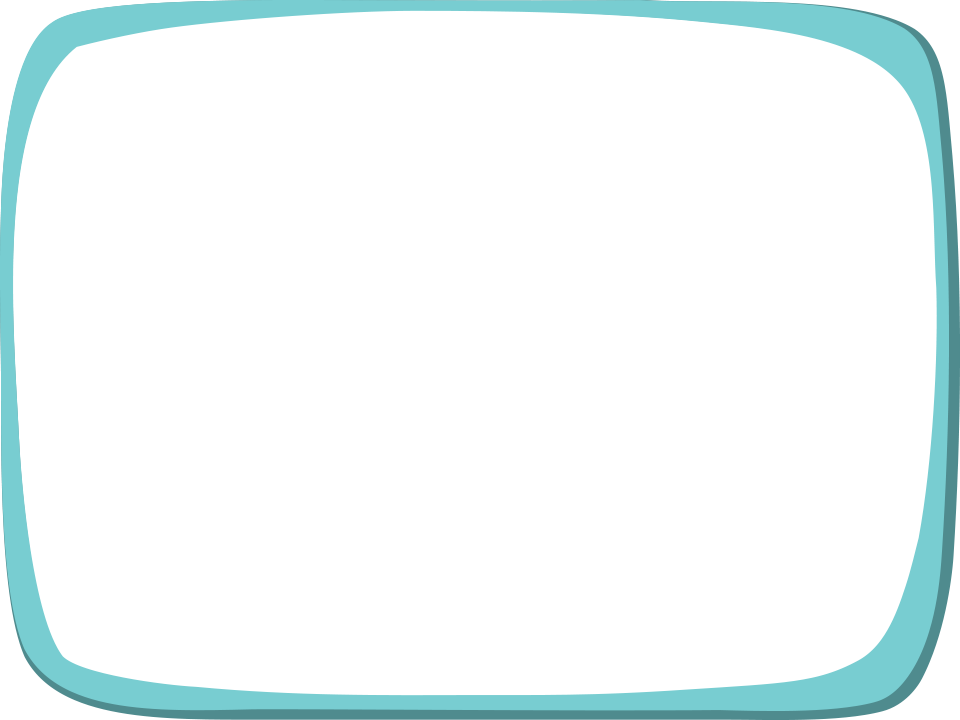 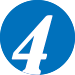 Đọc
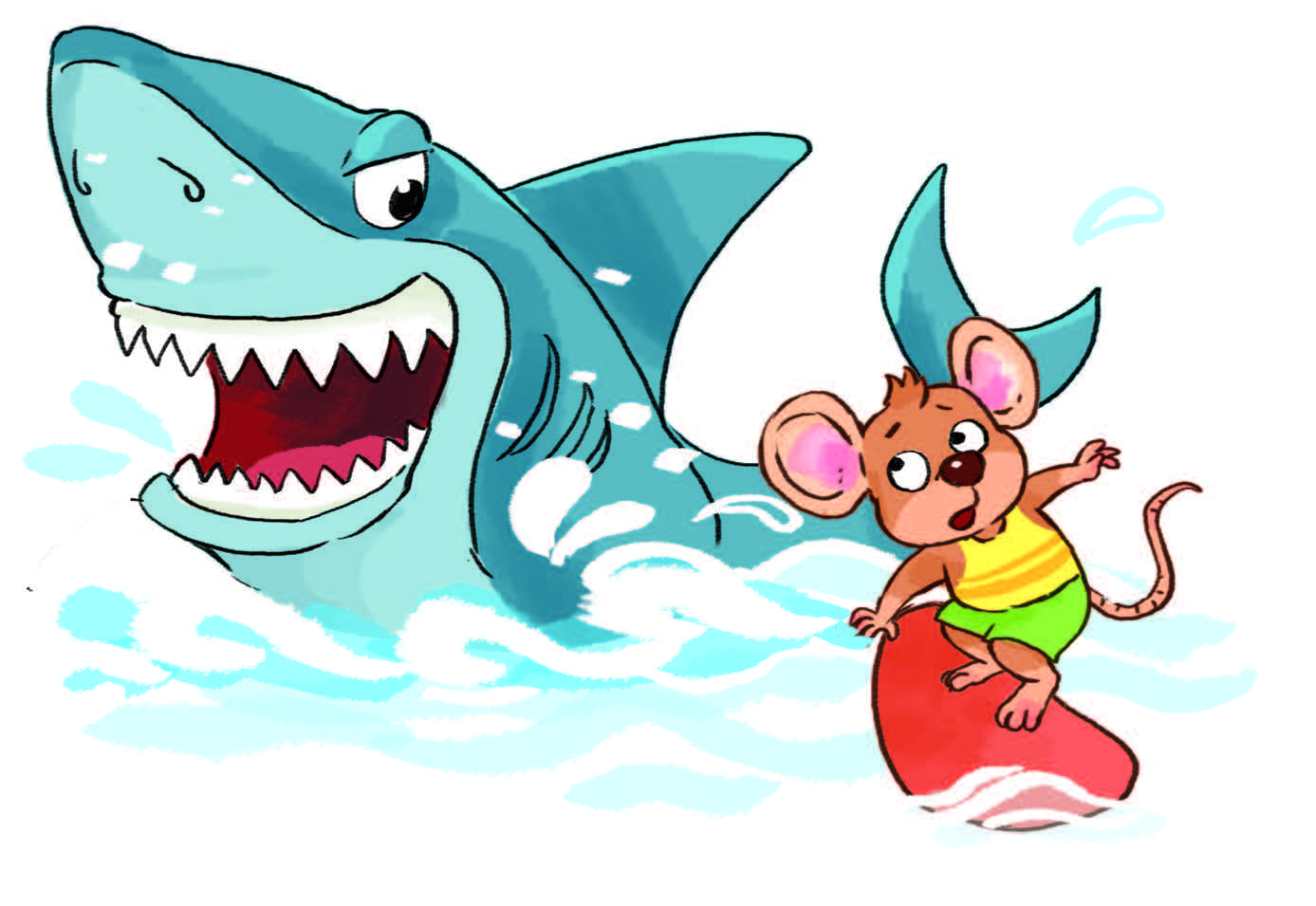 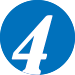 Đọc
Lướt ván
Chuột nhắt mê lướt ván. Nó đi ra bãi biển, mượn một cái ván trượt. Nó nhảy lên ván trượt và lao vút đi. Ván lướt như bay. Chuột nhắt cười tít mắt. Khi mở mắt ra, nó thấy một con cá dữ tợn lao tới. Sợ quá, nó lướt ván ra xa con cá dữ.
Thật hú vía!
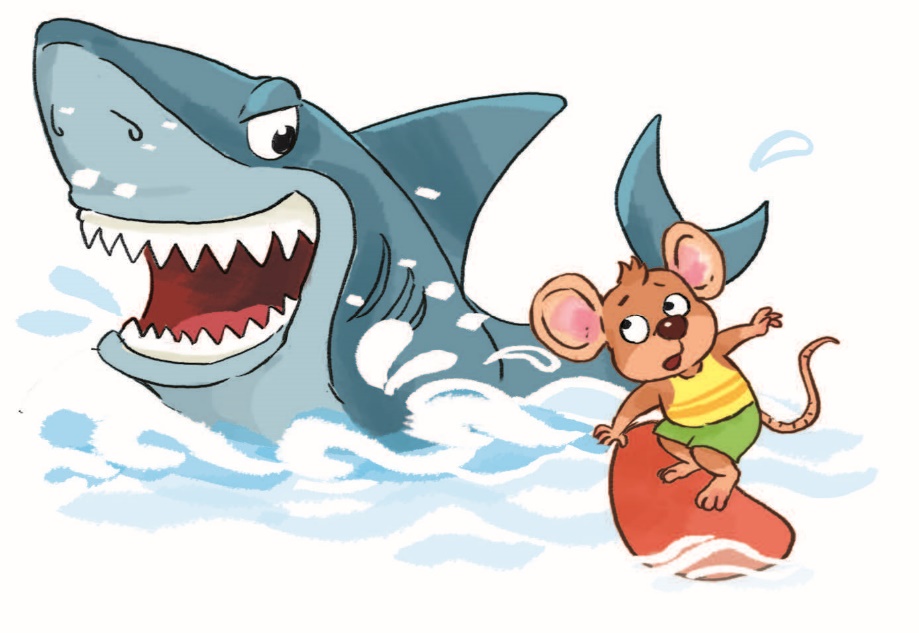 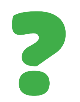 Chuột nhắt sợ gì khi lướt ván?
CHÚC CÁC EM CHĂM NGOAN, HỌC GIỎI!
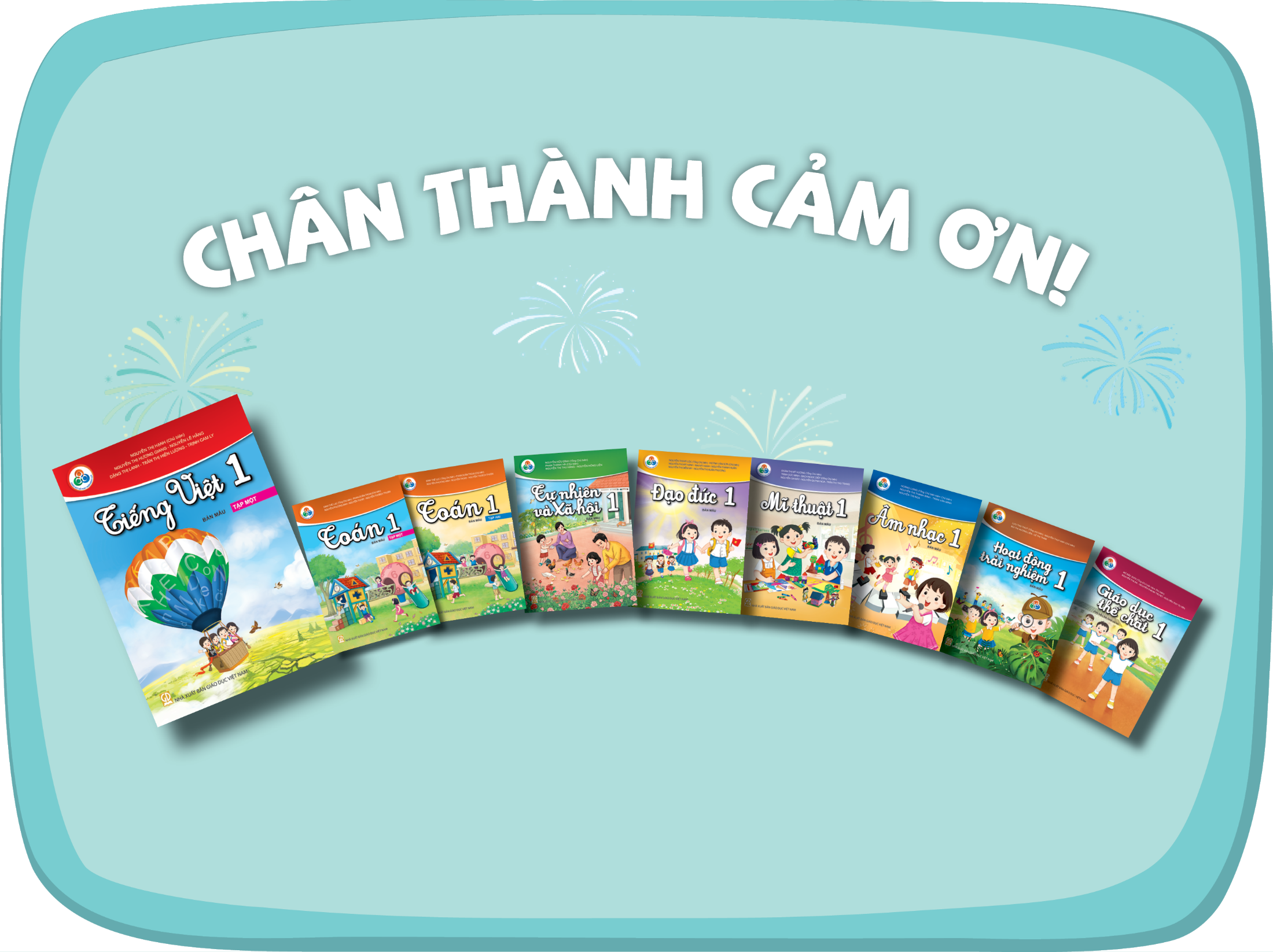